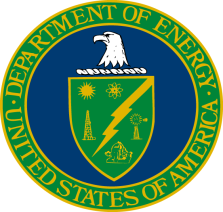 EVMS [Enter Type: Certification, Surveillance, Implementation, Review for Cause] Review
Out Brief
for
Contractor Name
City, State
Month XX, 20XX

By
Melvin Frank 
Director, Project Controls (PM-30)
U. S. Department of Energy
Office of Project Management (PM)
1
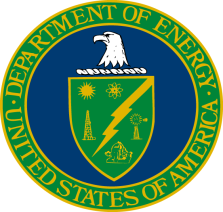 BLUF - Team Recommendation
[Certification / Conditional Certification / Compliance] determination based on:
Acceptable CAMP addressing CARs and DRs 
Verification of Closure of CARs and DRs
Implementation of Effective Self Governance Program to Sustain Compliance via Joint Surveillance
Review Team believes this can be accomplished before [date]
2
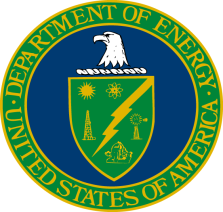 Kudos
List
3
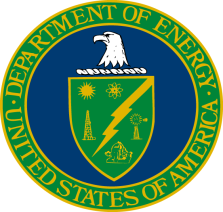 EVMS Review Team & Responsibilities
4
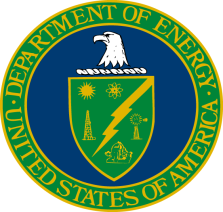 Review Team
Insert Photo if Desired or delete slide
5
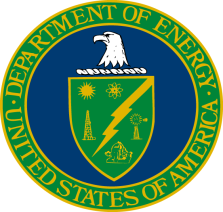 EVMS Review Objective
To assess [Contractor name] EVMS with respect to:
Compliance with EIA-748
Reliable, accurate, timely, actionable data 
Reflect actual conditions
Realistic forecasts 
Basis for management decisions at all levels
Consistent and compliant implementation / execution
6
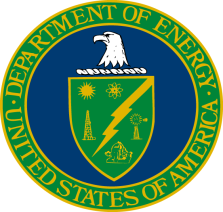 Materiality
Assessment to determine how non–compliance impacts ability to produce accurate information needed for project management purposes; addresses both process (written word) and implementation non-compliances
Pervasiveness (systemic, across the project vice isolated noncompliance)
Magnitude (impact to managerial assessment and decision making)

Corrective Action Request (CAR) – Material Finding
Discrepancy Report (DR) – Non-Material Finding
Continuous Improvement Opportunity (CIO) – Recommended Improvement
7
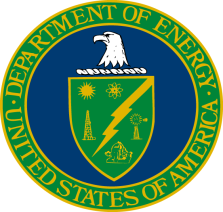 Historical Review 
[Update / delete Table and Ribbon Chart 
as necessary]
8
Includes CAR/Material Finding               Includes only Discrepancy/Non-Material Finding            No Findings
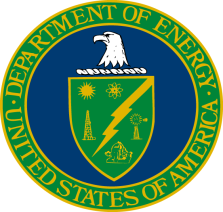 Preliminary Overall Results [Update with graphics from current review]
* CARs firm; others subject to minimal change as team finalizes documentation.
9
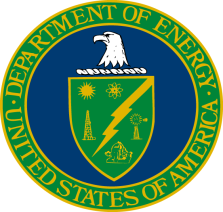 Material Findings (CARs)
Organization 
(Guidelines 1, 2, 3, 5)
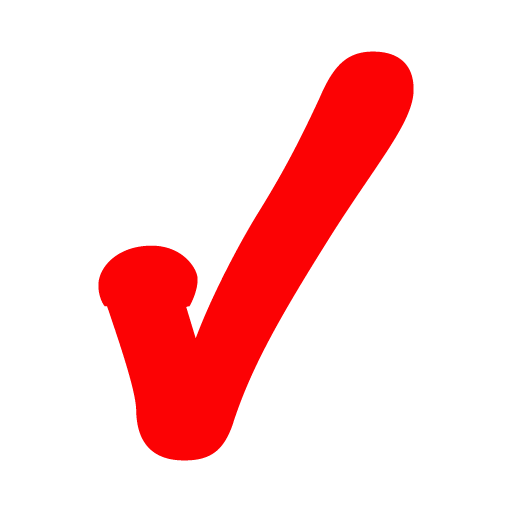 [Contractor Name] Identified Also
+
Not Previously Identified
10
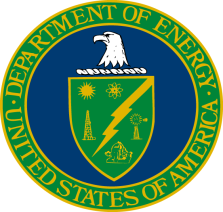 Material Findings (CARs)
Planning, Scheduling and Budgeting 
(Guidelines 6, 7, 8, 9, 10, 11, 12, 14, 15)
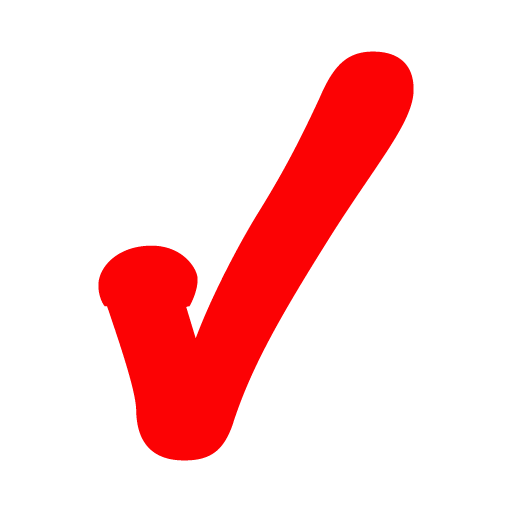 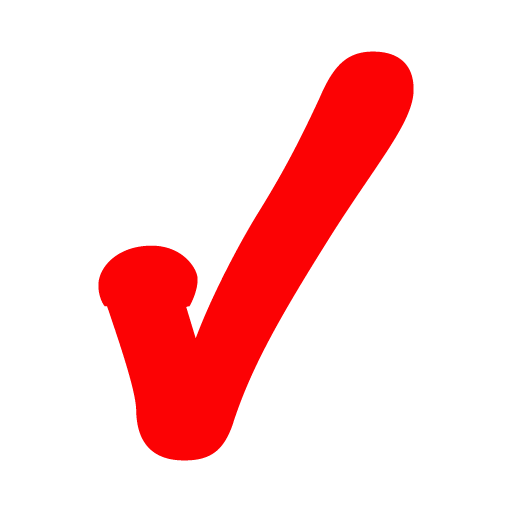 +
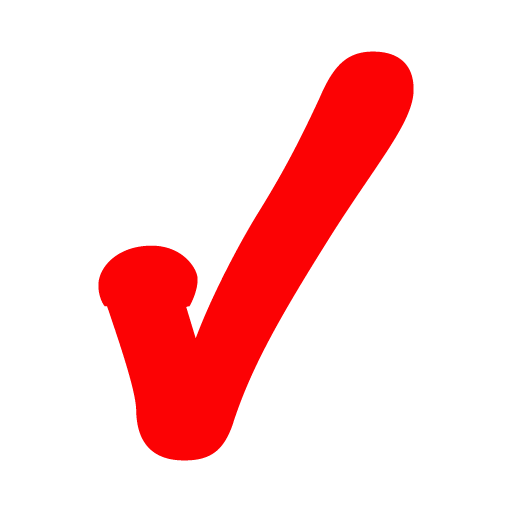 +
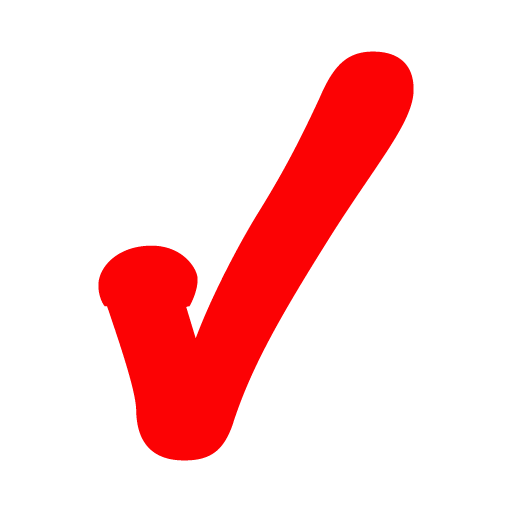 [Contractor Name] Identified Also
+
Not Previously Identified
11
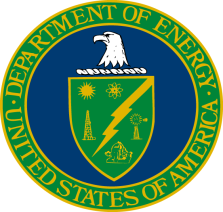 Material Findings (CARs)
Accounting Considerations 
(Guidelines 16, 17, 18, 20, 21)
+
+
+
+
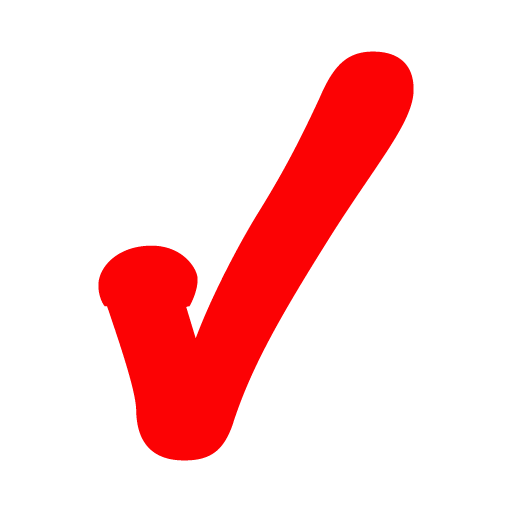 [Contractor Name] Identified Also
+
Not Previously Identified
12
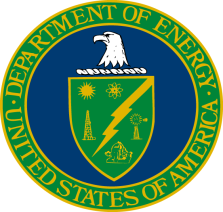 Material Findings (CARs)
Analysis and Management Reports
(Guidelines 22, 23, 25, 26, 27)
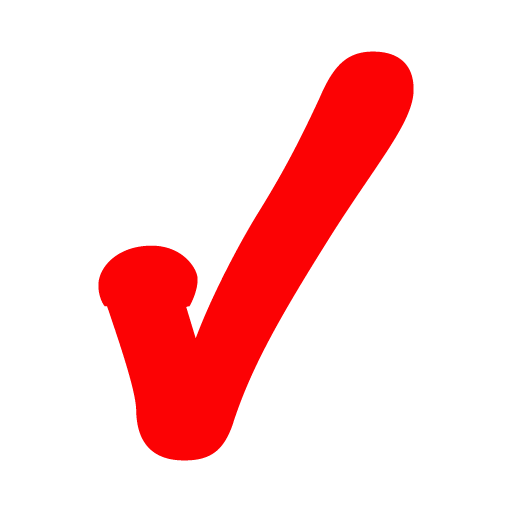 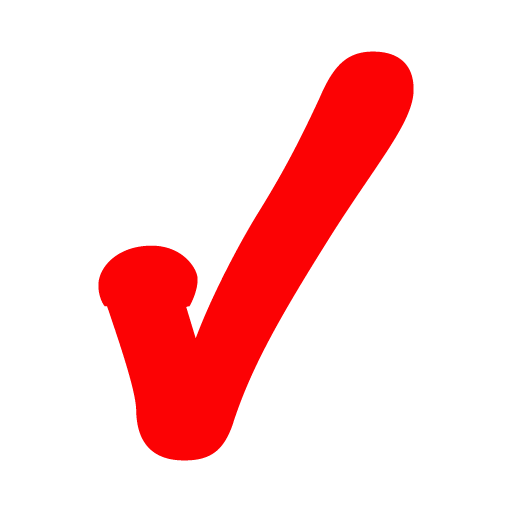 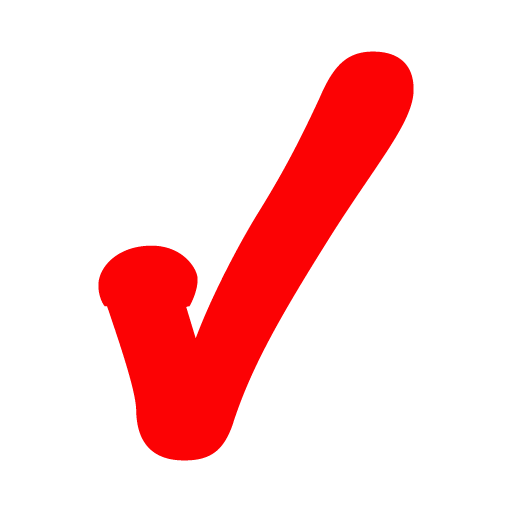 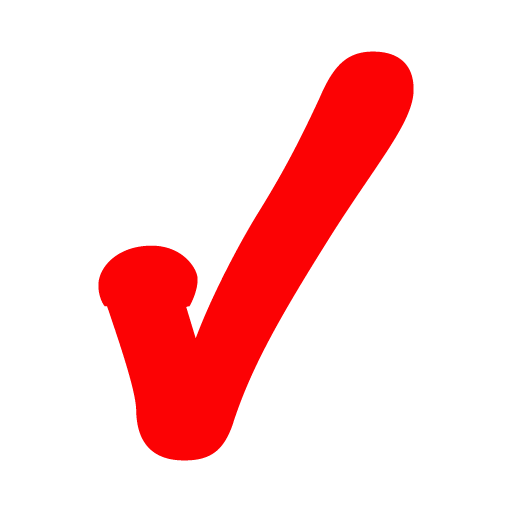 [Contractor Name] Identified Also
+
Not Previously Identified
13
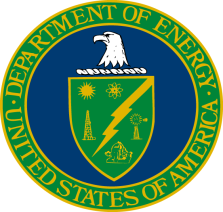 Material Findings (CARs)
Revisions and Data Maintenance
(Guidelines 28, 29, 30, 31, 32)
+
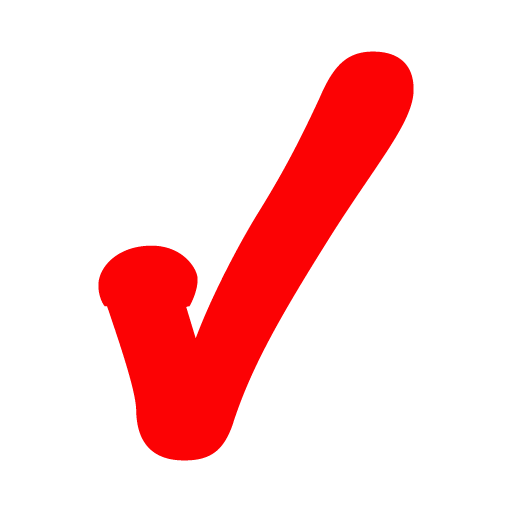 [Contractor Name] Identified Also
+
Not Previously Identified
14
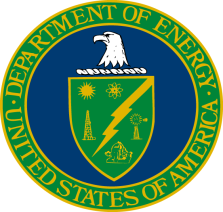 Material Findings (CARs)
Indirect Considerations
Guidelines 4, 13, 19, 24)
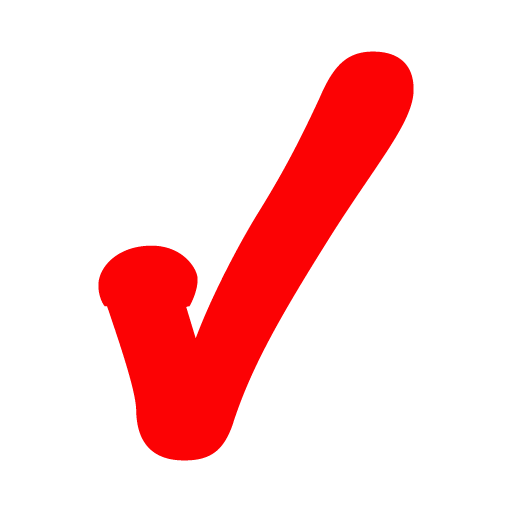 [Contractor Name] Identified Also
+
Not Previously Identified
15
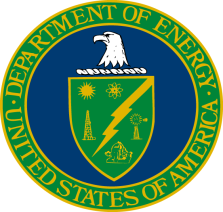 Closing Thoughts
Update  - Topics listed as sample
Scheduling Best Practices (Rolling Wave,   Fidelity)
Monthly ETC/EAC (Resolve Trends,    Optimism Bias)
Effective Self-Governance
Adopt Institutional Level Board
Automate laborious manual processes 
Maintain and Enforce Discipline
Continuous Improvement
Questions - Call PM-30
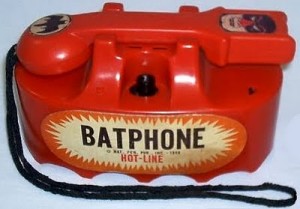 16
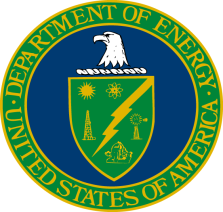 Projected Schedule [insert past dates in regular font, future dates in italics]
17
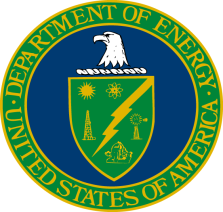 Questions
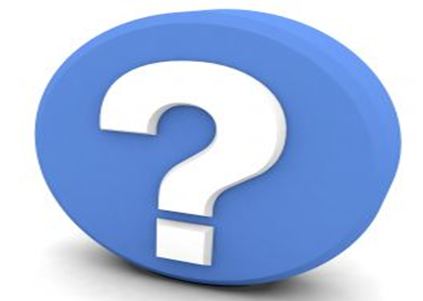 18